If You Want Leaders, Stop Teaching Students to be Managers
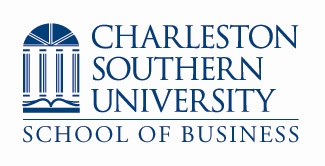 Darin Gerdes, Ph.D.
dgerdes@csuniv.edu
(843)863-7814
What is Management?
Managerial Chart:
(The 4 Functions)
-Creating a plan
-Defining goals
-Establishing strategy
-Problem solving
-Top to bottom
-Management plans/   
  Workers work
-Determining what is  
  to be done and who 
  is to do it
-Organizational charts
-Mechanistic model
-Job descriptions
-Chain of Command
-Evaluating
-Monitoring activities
-Ensuring compliance 
-Enforcing rules
-Supervising
-Rewarding & punishing
-Directing  and coordinating work
-Motivating workers 
  to carry out the plan
-Harnessing followers
-Positional  (office) 
  and by example
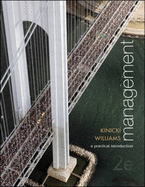 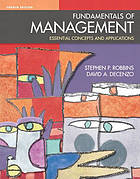 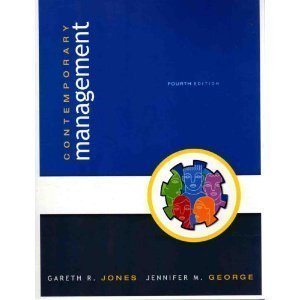 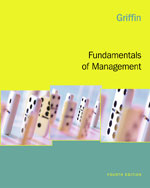 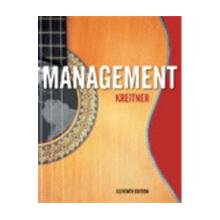 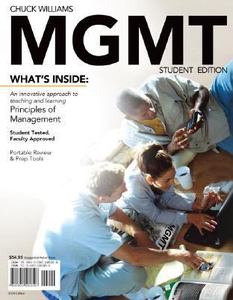 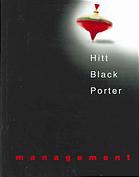 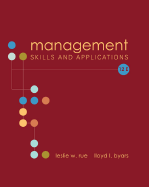 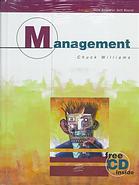 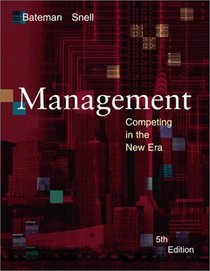 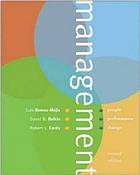 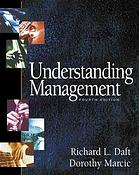 Definitions of Leading 
from the Textbooks
Leading
Articulating a clear vision and energizing and enabling organizational members so that they understand the part they play in achieving organizational goals; one of the four principal functions of management.  (Jones & George, 2006, p. 12)
Leading
The set of processes used to get members of the organization to work together to further the interests of the organization (Griffin, 2006, p. 10).
Leading
Leading  is defined as motivating, directing, and otherwise influencing people to work hard to achieve the organization's goals.  (Kinicki & Williams, 2003, p. 13)
Leading
Includes motivating employees, directing the activities of others, selecting the most effective communications channel, and resolving conflicts. (Robbins & DeCenzo, 2005, p. 9)
Leading
Involves understanding people and being able to work well with them. (Rue, L. & Byars, L., 2006, p. 6)
Leading
Motivating, directing, and otherwise influencing people to work hard to achieve the organization's goals (Williams, 2006, p. 13).
No Definition of Leading:
Hitt, M. A., Black, S., & Porter, L. W. (2005). Management. 1st Ed. Upper Saddle River, NJ: Pearson Prentice Hall.
 
Kreitner, R. (2009). Management. 11th Ed. Boston: Houghton Mifflin Co.
 
Gómez-Mejía, L. R., Balkin, D. B., & Cardy, R. L. (2005). Management: People, performance, change. Boston: McGraw-Hill/Irwin.
 
Daft, R. L., & Marcic, D. (2004). Understanding management. Mason, Ohio: Thomson/South-Western.
 
Bateman, T. S., & Snell, S. (2002). Management: Competing in the new era. 5th Ed. Boston: Irwin.
Definitions of Leadership 
from the Textbooks
Leadership
The process by which an individual exerts influence over other people and inspires, motivates, and directs their activities to help achieve group or organizational goals. (Jones & George, 2006, p. 495)
Leadership
As a process, the use of noncoercive influence to shape the group's or organization's goals, motivate behavior toward the achievement of those goals, and help define group or organization culture; as a property, the set of characteristics attributed to individuals who are perceived to be leaders (Griffin, 2006, p. 360).
Leadership
Leadership is the process of directing the behaviors of others toward the accomplishment of some objective (Certo & Certo, 2009).
Leadership
Leadership:  is the ability to influence employees to voluntarily pursue organizational goals.  (Kinicki & William, 2003, p. 448).
Leadership
Ability to influence people to willingly follow one's guidance or adhere to one's decisions. (Rue, L. & Byars, L., 2006, p. 289).
Leadership
The ability to influence employees to voluntarily pursue organization goals  (Williams, 2006, p. 444).
Leadership
Social influence process involving inspiring and guiding others in a common effort (Kreitner, 2005, p. 363).
Leadership
The ability to influence people toward the attainment of organizational goals (Daft & Marcic, 2004, p. 412).
No Definition for Leadership
Hitt, M. A., Black, S., & Porter, L. W. (2005). Management. 1st Ed.Upper Saddle River, NJ: Pearson Prentice Hall.

Robbins, S. P., & DeCenzo, D. A. (2004). Fundamentals of management: Essential concepts and applications. 4th Ed. Upper Saddle River, N.J: Pearson Prentice Hall.

Bateman, T. S., & Snell, S. (2002). Management: Competing in the new era. 5th Ed. Boston: Irwin.
 
Gómez-Mejía, L. R., Balkin, D. B., & Cardy, R. L. (2005). Management: People, performance, change. Boston: McGraw-Hill/Irwin.
Conclusion:
Leadership is motivating, influencing, and directing.
Conclusion:
Leadership is motivating, influencing, and directing.
reduced to
What is Management?
Managerial Chart:
(The 4 Functions)
-Creating a plan
-Defining goals
-Establishing strategy
-Problem Solving
-Top to bottom
-Management plans/   
  Workers work
-Determining what is  
  to be done and who 
  is to do it
-Organizational charts
-Mechanistic model
-Job descriptions
-Chain of Command
-Evaluating
-Monitoring activities
-Ensuring compliance 
-Enforcing rules
-Supervising
-Rewarding & punishing
-Directing  and coordinating work
-Motivating workers 
  to carry out the plan
-Harnessing followers
-Positional  (office) 
  and by example
What is Management?
Managerial Chart:
(The 4 Functions)
-Creating a plan
-Defining goals
-Establishing strategy
-Problem Solving
-Top to bottom
-Management plans/   
  Workers work
-Determining what is  
  to be done and who 
  is to do it
-Organizational charts
-Mechanistic model
-Job descriptions
-Chain of Command
-Directing  and coordinating work
-Motivating workers 
  to carry out the plan
-Harnessing followers
-Positional  (office) 
  and by example
-Evaluating
-Monitoring activities
-Ensuring compliance 
-Enforcing rules
-Supervising
-Rewarding & punishing
Top 
managers 
plan
Motivate 
workers to 
carry out their plan
Organize 
for 
efficiency
Control to be
sure their plan
was completed
It Doesn’t Work Very Well
Problems with the model:
Inefficiency
Miscommunication
Demoralization
Distrust
Lack of ownership
Lower productivity 
Absenteeism
Higher turnover
Workplace deviance
?
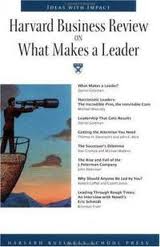 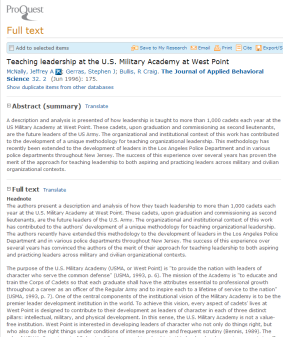 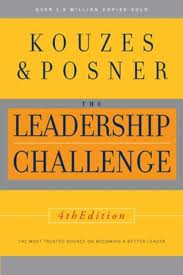 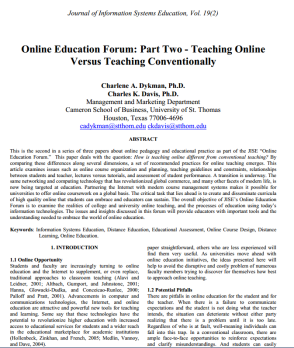 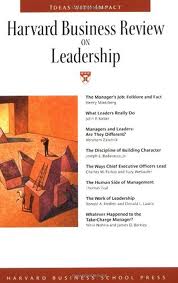 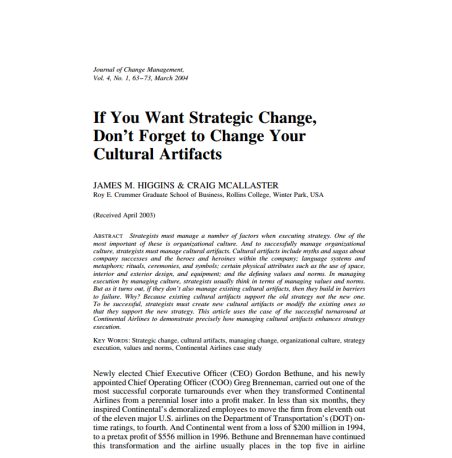 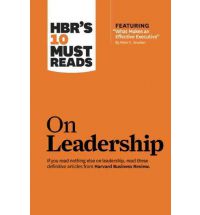 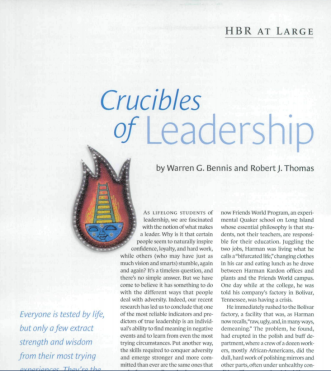 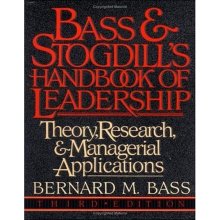 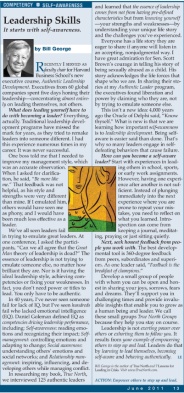 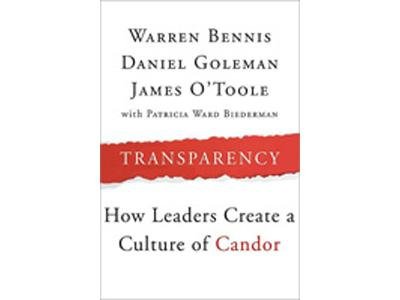 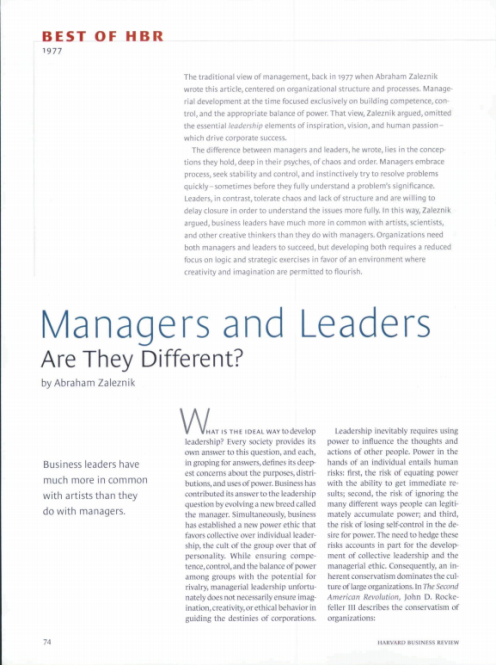 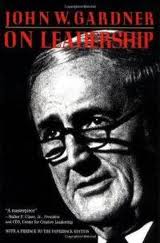 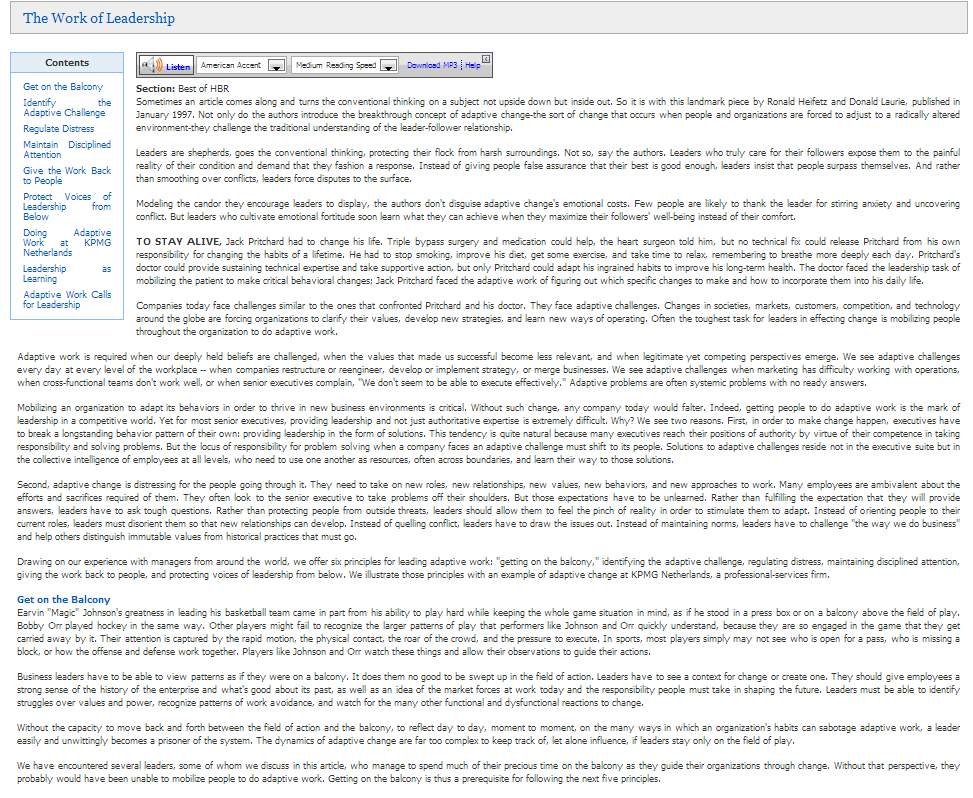 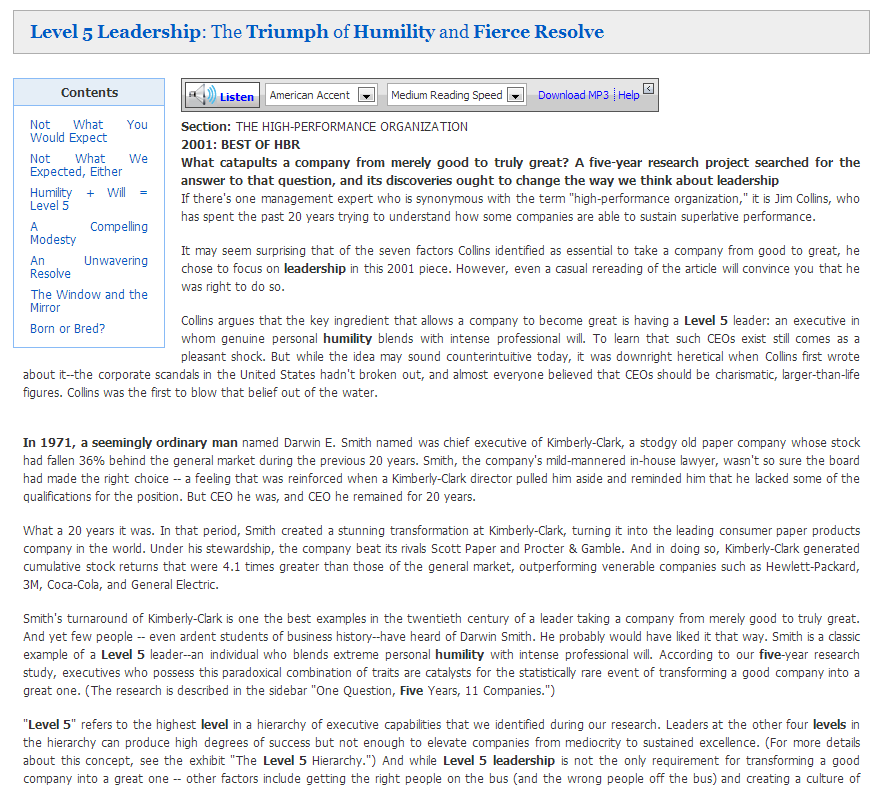 What is Leadership According to the Literature?
What is Leadership (from the Academic Literature)?
Common Elements include
Motivation
Influence 
Vision
Relationship
Change
Emotional connection
Leading by example
…and much more
Motivation
Motivation
Motivation is core to leadership (Goleman, 2004).
Leadership is more about motivating and inspiring than controlling (Kotter, 1990, p. 104). (George, Sims, McLean, & Mayer, 2007).
Influence
Influence
Leadership as “the influence increment over and above mechanical compliance with routine directives of the organization” (Katz and Kahn (1950/1978, pp. 302-303). 
Leadership is: “the true measure of leadership is influence—nothing more, nothing less” (Maxwell, 1998, p. 11). 
Influence may utilize power to alter the direction of the organization (Zaleznik, 1978). 
Leadership is not about force; it is about persuasion (Mintzberg, 1990, Greenleaf, 1996; Denning, 2005).
Vision
Vision
Leaders develop and project a shared vision (Kouzes and Posner,2002).  
Vision involves sensemaking (Ancona, Malone, Orlikowski, and  Senge, 2007).
Vision means setting direction (Heifetz & Laurie, 2001; Kotter, 1990; Matthew 28: 18-20).
Creating a clear purpose (Farkas & Wetlaufer, 1996)
Translating visions through planning (Drucker, 2004).
Helping others see a compelling future (Ancona, Malone, Orlikowski, and  Senge, 2007) 
Or a combination of these things (Goffee  & Jones, 2000).
Relationship
Relationship
Instead of a leader imposing his will upon a follower, leadership is better defined as a process or relationship (Hernez-Broome &  Hughes, 2004).
Relationship is a core ingredient of leadership (Ancona, Malone, Orlikowski, & Senge, 2007; George, Sims, McLean, & Mayer, 2007; Hay  & Hodgkinson,  
	2006; Kouzes and Posner, 2002).
Emotional Connection
Emotional Connection
Relationship and emotional connection are tied together. 
Leadership is an emotional activity. (Goleman, Boyatzis, & McKee, 2002) 
Where management is rational, leadership is emotional (Boyatzis, & McKee, 2005).
Mentors, for example, make emotional connections with their protégés (Zaleznik, 1978).
Change
Change
The purpose of leadership is change. At its most fundamental, leadership is about moving from one place to another.  
“Management is about coping with complexity. Leadership is about coping with change” (Kotter, 1990, p. 104; Kotter, 1996).
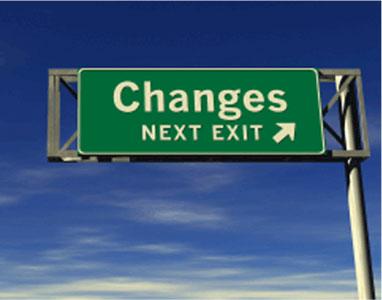 Leading by Example
Leading by Example
“Leadership is the process of persuasion or example by which an individual (or leadership team) induces a group to pursue objectives held by the leaders or shared by the leader and his or her followers” Gardner, 1990, p. 1).
The first step in the leadership process, is modeling the way for followers (Kouzes and Posner, 2002). 
Those that set the performance high for themselves earn credibility that does not rely on coercion (Goleman , 2004, p. 89).
“Leadership is not exerting power over others or exhorting them to follow you. It results from your example of empowering others to step up and lead” (George, 2011, p. 13).
Servant leadership, for example, begins with the idea that the leader is servant-first. He models the behavior he wishes to inculcate as Christ did by washing his disciples feet (Greenleaf, 1996; Matthew 20:25-28; John 13: 2-17).
Other Factors Related to Leadership
Other Factors Include:
Alignment (Kotter, 1990)
Credibility (Kouses and Posner, 2011)
Duplication (Teal, 1996)
Distributed leadership (Ancona, Malone, Orlikowski, & Senge, 2007, p. 94).  
Empowerment (Kotter, 1990) 
Developing character vs. technical proficiency (Teal, 1996, p. 36)
Emotional Intelliegence (Goleman, D, 2004; Goleman, Boyatzis, & McKee, 2002), 
helping followers with Adaptive change (Heifetz & Laurie, 2001),
Self-knowledge and authenticity (Goffee  & Jones, 2000, pp. 67-68; George, 2011, p. 13; Rooke & Torbert 2005, p. 67).
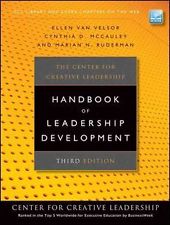 Center for Creative Leadership, & VanVelsor, E. (2010). The Center for Creative Leadership handbook of leadership development.  
       San Francisco, Calif: Jossey-Bass.
What is Management?
Managerial Chart:
(The 4 Functions)
What is Management?
Managerial Chart:
(The 4 Functions)
-Creating a plan
-Defining goals
-Establishing strategy
-Problem Solving
-Top to bottom
-Management plans/   
  Workers work
What is Management?
Managerial Chart:
(The 4 Functions)
-Creating a plan
-Defining goals
-Establishing strategy
-Problem Solving
-Top to bottom
-Management plans/   
  Workers work
-Directing  and coordinating work
-Motivating workers 
  to carry out the plan
-Harnessing followers
-Positional  (office) 
  and by example
What is Management?
Managerial Chart:
(The 4 Functions)
-Creating a plan
-Defining goals
-Establishing strategy
-Problem Solving
-Top to bottom
-Management plans/   
  Workers work
-Determining what is  
  to be done and who 
  is to do it
-Organizational charts
-Mechanistic model
-Job descriptions
-Chain of Command
-Directing  and coordinating work
-Motivating workers 
  to carry out the plan
-Harnessing followers
-Positional  (office) 
  and by example
What is Management?
Managerial Chart:
(The 4 Functions)
-Creating a plan
-Defining goals
-Establishing strategy
-Problem Solving
-Top to bottom
-Management plans/   
  Workers work
-Determining what is  
  to be done and who 
  is to do it
-Organizational charts
-Mechanistic model
-Job descriptions
-Chain of Command
-Evaluating
-Monitoring activities
-Ensuring compliance 
-Enforcing rules
-Supervising
-Rewarding & punishing
-Directing  and coordinating work
-Motivating workers 
  to carry out the plan
-Harnessing followers
-Positional  (office) 
  and by example
Further Questions:
Is there more to leadership than motivating, influencing, and directing?
-Creating a plan
-Defining goals
-Establishing strategy
-Top to bottom
-Management plans/   
  Workers work
-Problem Solving
-Directing  and coordinating work
-Motivating workers  
  to  carry out the plan
-Harnessing followers
-Positional  (office)     
  and example
Influence; Persuasion, not force; Motivation;
Vision; Sense making; Setting direction; Clear purpose; Planning; 
Compelling future;
Relationship; Process;
Emotional; Connection;
Relational; Mentors;
Change; Coping with change; Modeling the way; Empowering others; Servant leadership; Alignment; Credibility; Duplication; Distributed leadership; Empowerment;
Developing character; 
Emotional intelligence;
Self-knowledge; Authenticity
-Determining what is  
  to be done and who 
  is to do it
-Organizational charts
-Mechanistic model
-Job descriptions
-Chain of Command
-Evaluation
-Monitoring activities
-Ensure compliance 
-Enforce rules
-Supervision
-Rewarding & Punishing
Further Questions:
How would a robust view of leadership change the way we lead?
Further Questions:
What if we applied leadership to all managerial processes?
Influence; Persuasion, not force; Motivation;
Vision; Sense making; Setting direction; Clear purpose; Planning;  Compelling future;
Relationship; Process;
Emotional; Connection;
Relational; Mentors; Change; Coping with change; Modeling the way; Empowering others; Servant leadership; Alignment; Credibility; Duplication; Distributed leadership; Empowerment;
Developing character; 
Emotional intelligence;
Self-knowledge; Authenticity
Further Questions:
Leadership
-Creating a plan
-Defining goals
-Establishing strategy
-Problem solving
-Top to bottom
-Management plans/   
  Workers work
-Creating a plan
-Defining goals
-Establishing strategy
-Problem solving
-Top to bottom
-Management plans/   
  Workers work
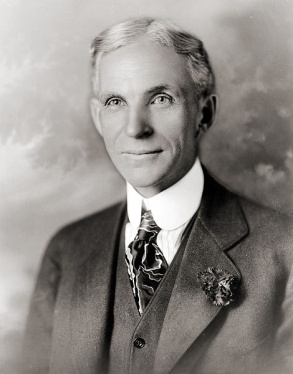 “Why is it that I always get the whole person, when what I really want is a pair of hands?” 
					–Henry Ford
Source: Pollard, C. W. (1996). The soul of the firm. New York: HarperBusiness.
Photo source: http://commons.wikimedia.org/wiki/File:Henry_ford_1919.jpg
-Creating a plan
-Defining goals
-Establishing strategy
-Problem solving
-Top to bottom
-Management plans/   
  Workers work
-Emphasizing vision
-Establishing purpose
-A compelling future
-Sense making
-Setting direction
-Empowering others
-Duplicating leaders
-Creating a plan
-Defining goals
-Establishing strategy
-Problem solving
-Top to bottom
-Management plans/   
  Workers work
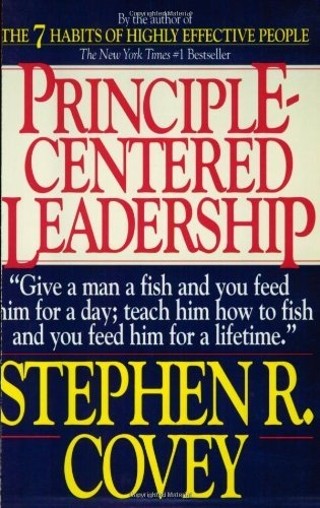 -Emphasizing vision
-Establishing purpose
-A compelling future
-Sense making
-Setting direction
-Empowering others
-Duplicating leaders
-Implications:
-Empowering process
-Involving others from   
  the start (front line)
-Consulting with team
-Using their ideas
-Creating a plan
-Defining goals
-Establishing strategy
-Problem solving
-Top to bottom
-Management plans/   
  Workers work
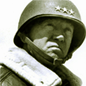 "Never tell people how to do things. Tell them what to do and they will surprise you with their ingenuity.” 
	 –General George S. Patton
Source: http://www.generalpatton.com/quotes/index3.html
-Emphasizing vision
-Establishing purpose
-A compelling future
-Sense making
-Setting direction
-Empowering others
-Duplicating leaders
-Implications:
-Empowering process
-Involving others from   
  the start (front line)
-Consulting with team
-Using their ideas
-Listening & spending 
  time with your people.
-Teambuilding 
-Planning as an opportunity   
  to develop future leaders
-Creating a plan
-Defining goals
-Establishing strategy
-Problem solving
-Top to bottom
-Management plans/   
  Workers work
-Directing  and coordinating work
-Motivating workers 
  to carry out the plan
-Harnessing followers
-Positional  (office) 
  and by example
-Emphasizing vision
-Establishing purpose
-A compelling future
-Sense making
-Setting direction
-Empowering others
-Duplicating leaders
-Implications:
-Empowering process
-Involving others from   
  the start (front line)
-Consulting with team
-Using their ideas
-Listening & spending 
  time with your people.
-Teambuilding 
-Planning as an opportunity   
  to develop future leaders
-Creating a plan
-Defining goals
-Establishing strategy
-Problem solving
-Top to bottom
-Management plans/   
  Workers work
-Directing  and coordinating work
-Motivating workers 
  to carry out the plan
-Harnessing followers
-Positional  (office) 
  and by example
-Emphasizing vision
-Establishing purpose
-A compelling future
-Sense making
-Setting direction
-Empowering others
-Duplicating leaders
-Implications:
-Empowering process
-Involving others from   
  the start (front line)
-Consulting with team
-Using their ideas
-Listening & spending 
  time with your people.
-Teambuilding 
-Planning as an opportunity   
  to develop future leaders
-Creating a plan
-Defining goals
-Establishing strategy
-Problem solving
-Top to bottom
-Management plans/   
  Workers work
-Directing  and coordinating work
-Motivating workers 
  to carry out the plan
-Harnessing followers
-Positional  (office) 
  and by example
-Emphasizing vision
-Establishing purpose
-A compelling future
-Sense making
-Setting direction
-Empowering others
-Duplicating leaders
-Implications:
-Empowering process
-Involving others from   
  the start (front line)
-Consulting with team
-Using their ideas
-Listening & spending 
  time with your people.
-Teambuilding 
-Planning as an opportunity   
  to develop future leaders
-Creating a plan
-Defining goals
-Establishing strategy
-Problem solving
-Top to bottom
-Management plans/   
  Workers work
-Influencing
-Persuading (not coercing)
-Motivating
-Emphasizing vision
-Establishing purpose
-A compelling future
-Sense making
-Setting direction
-Empowering others
-Duplicating leaders
-Implications:
-Empowering process
-Involving others from   
  the start (front line)
-Consulting with team
-Using their ideas
-Listening & spending 
  time with your people.
-Teambuilding 
-Planning as an opportunity   
  to develop future leaders
-Creating a plan
-Defining goals
-Establishing strategy
-Problem solving
-Top to bottom
-Management plans/   
  Workers work
-Influencing
-Persuading (not coercing)
-Motivating
-Emphasizing vision
-Establishing purpose
-A compelling future
-Sense making
-Setting direction
-Empowering others
-Duplicating leaders
-Personal relationship
-Emotional connection
-Mentoring & modeling
-Servant leadership
-Authenticity & credibility
-Implications:
-Empowering process
-Involving others from   
  the start (front line)
-Consulting with team
-Using their ideas
-Listening & spending 
  time with your people.
-Teambuilding 
-Planning as an opportunity   
  to develop future leaders
-Creating a plan
-Defining goals
-Establishing strategy
-Problem solving
-Top to bottom
-Management plans/   
  Workers work
-Influencing
-Persuading (not coercing)
-Motivating
-Emphasizing vision
-Establishing purpose
-A compelling future
-Sense making
-Setting direction
-Empowering others
-Duplicating leaders
-Personal relationship
-Emotional connection
-Mentoring & modeling
-Servant leadership
-Authenticity & credibility
-Implications:
-Empowering process
-Involving others from   
  the start (front line)
-Consulting with team
-Using their ideas
-Listening & spending 
  time with your people.
-Teambuilding 
-Planning as an opportunity   
  to develop future leaders
-Implications:
-Beyond motivation
-Knowing yourself and  
  your people 
-Emphasizing trust
-Restraining  yourself
-Team Building
-Growing leaders
-Creating a plan
-Defining goals
-Establishing strategy
-Problem solving
-Top to bottom
-Management plans/   
  Workers work
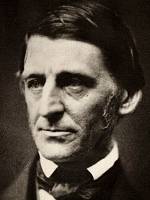 “An institution is the lengthened shadow of one man.”        -Ralph Waldo Emerson
Essay on Self Reliance, (p. 4). Retrieved from http://www.emersoncentral.com/selfreliance.htm
-Determining what is  
  to be done and who 
  is to do it
-Organizational charts
-Mechanistic model
-Job descriptions
-Chain of command
-Influencing
-Persuading (not coercing)
-Motivating
-Emphasizing vision
-Establishing purpose
-A compelling future
-Sense making
-Setting direction
-Empowering others
-Duplicating leaders
-Personal relationship
-Emotional connection
-Mentoring & modeling
-Servant leadership
-Authenticity & credibility
-Implications:
-Empowering process
-Involving others from   
  the start (front line)
-Consulting with team
-Using their ideas
-Listening & spending 
  time with your people.
-Teambuilding 
-Planning as an opportunity   
  to develop future leaders
-Implications:
-Beyond motivation
-Knowing yourself and  
  your people 
-Emphasizing trust
-Restraining  yourself
-Team Building
-Growing leaders
-Creating a plan
-Defining goals
-Establishing strategy
-Problem solving
-Top to bottom
-Management plans/   
  Workers work
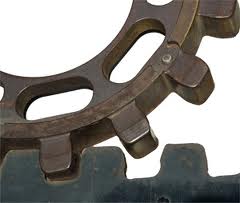 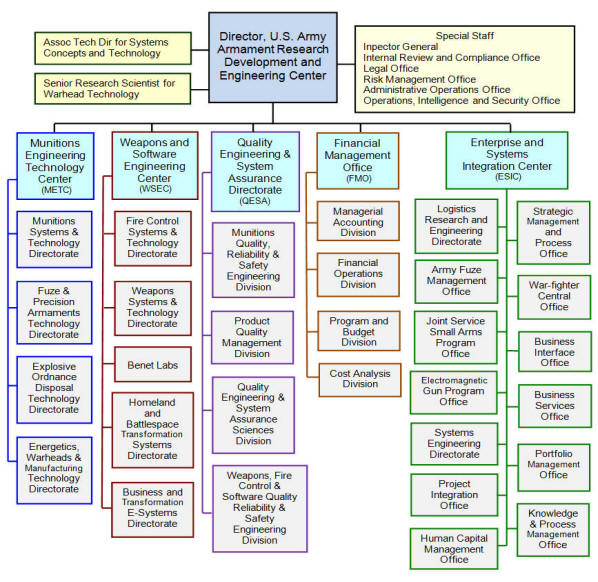 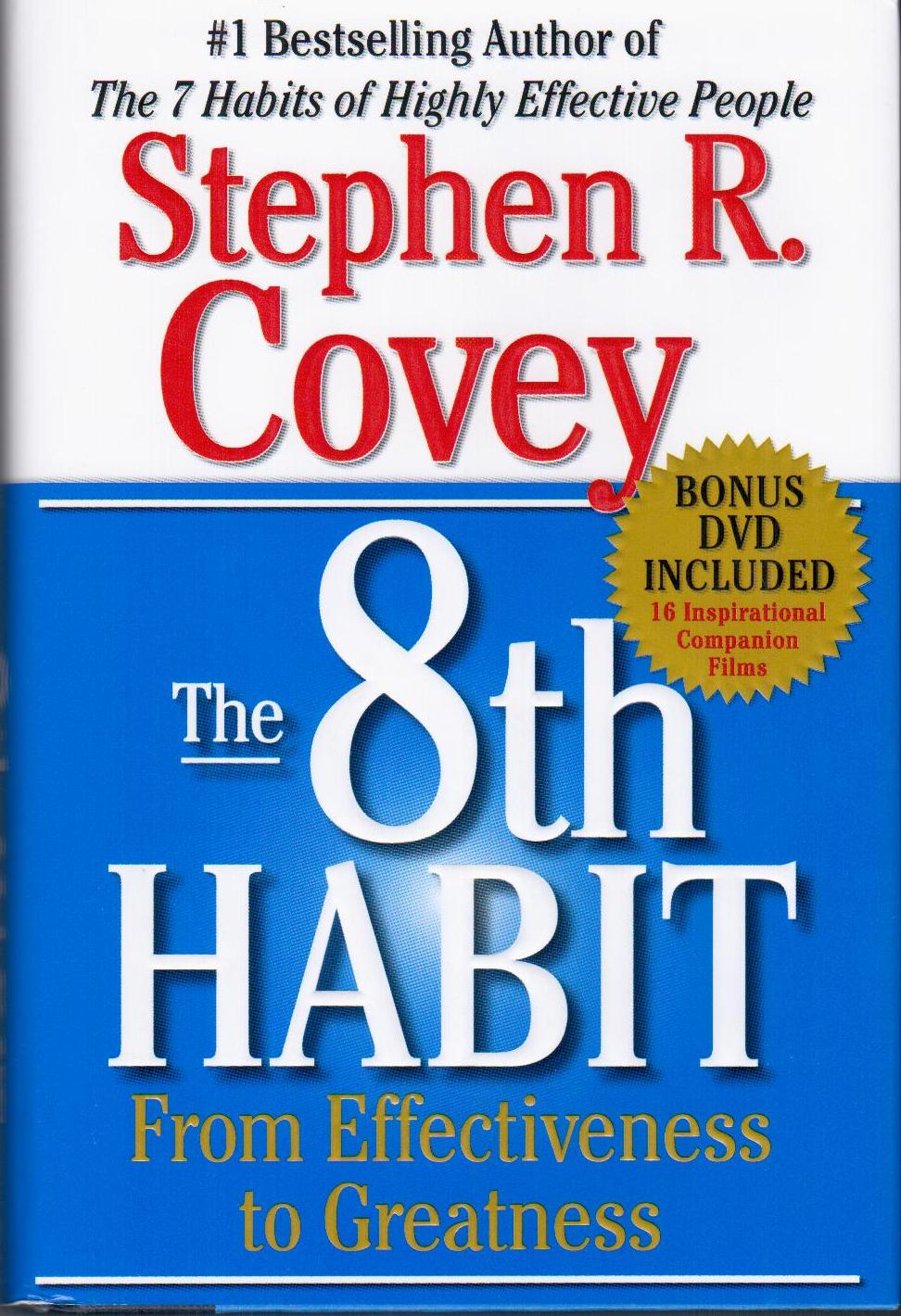 -Determining what is  
  to be done and who 
  is to do it
-Organizational charts
-Mechanistic model
-Job descriptions
-Chain of command
-Influencing
-Persuading (not coercing)
-Motivating
-Emphasizing vision
-Establishing purpose
-A compelling future
-Sense making
-Setting direction
-Empowering others
-Duplicating leaders
-Personal relationship
-Emotional connection
-Mentoring & modeling
-Servant leadership
-Authenticity & credibility
-Implications:
-Empowering process
-Involving others from   
  the start (front line)
-Consulting with team
-Using their ideas
-Listening & spending 
  time with your people.
-Teambuilding 
-Planning as an opportunity   
  to develop future leaders
-Implications:
-Beyond motivation
-Knowing yourself and  
  your people 
-Emphasizing trust
-Restraining  yourself
-Team Building
-Growing leaders
-Creating a plan
-Defining goals
-Establishing strategy
-Problem solving
-Top to bottom
-Management plans/   
  Workers work
-Alignment instead of 
  relying on the 
  Organizational chart
-Distributed leadership
-Duplicating leaders
-Utilizing  Emotional 
  Intelligence
-Expecting change
-Influencing
-Persuading (not coercing)
-Motivating
-Emphasizing vision
-Establishing purpose
-A compelling future
-Sense making
-Setting direction
-Empowering others
-Duplicating leaders
-Personal relationship
-Emotional connection
-Mentoring & modeling
-Servant leadership
-Authenticity & credibility
-Implications:
-Empowering process
-Involving others from   
  the start (front line)
-Consulting with team
-Using their ideas
-Listening & spending 
  time with your people.
-Teambuilding 
-Planning as an opportunity   
  to develop future leaders
-Implications:
-Beyond motivation
-Knowing yourself and  
  your people 
-Emphasizing trust
-Restraining  yourself
-Team Building
-Growing leaders
-Creating a plan
-Defining goals
-Establishing strategy
-Problem solving
-Top to bottom
-Management plans/   
  Workers work
-Alignment instead of 
  relying on the 
  Organizational chart
-Distributed leadership
-Duplicating leaders
-Utilizing  Emotional 
  Intelligence
-Expecting change
-Influencing
-Persuading (not coercing)
-Motivating
-Emphasizing vision
-Establishing purpose
-A compelling future
-Sense making
-Setting direction
-Empowering others
-Duplicating leaders
-Personal relationship
-Emotional connection
-Mentoring & modeling
-Servant leadership
-Authenticity & credibility
-Implications:
-Empowering process
-Involving others from   
  the start (front line)
-Consulting with team
-Using their ideas
-Listening & spending 
  time with your people.
-Teambuilding 
-Planning as an opportunity   
  to develop future leaders
-Implications:
-Beyond motivation
-Knowing yourself and  
  your people 
-Emphasizing trust
-Restraining  yourself
-Team Building
-Growing leaders
-Creating a plan
-Defining goals
-Establishing strategy
-Problem solving
-Top to bottom
-Management plans/   
  Workers work
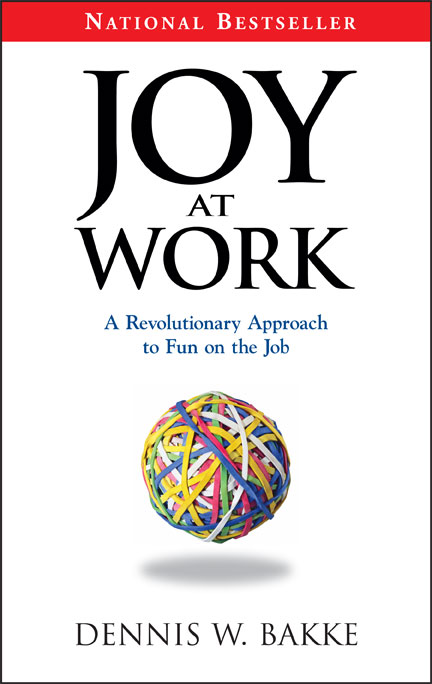 -Alignment instead of 
  relying on the 
  Organizational chart
-Distributed leadership
-Duplicating leaders
-Utilizing  Emotional 
  Intelligence
-Expecting change
-Influencing
-Persuading (not coercing)
-Motivating
-Emphasizing vision
-Establishing purpose
-A compelling future
-Sense making
-Setting direction
-Empowering others
-Duplicating leaders
-Personal relationship
-Emotional connection
-Mentoring & modeling
-Servant leadership
-Authenticity & credibility
-Implications:
-Empowering process
-Involving others from   
  the start (front line)
-Consulting with team
-Using their ideas
-Listening & spending 
  time with your people.
-Teambuilding 
-Planning as an opportunity   
  to develop future leaders
-Implications:
-Beyond motivation
-Knowing yourself and  
  your people 
-Emphasizing trust
-Restraining  yourself
-Team Building
-Growing leaders
-Implications:
-Beyond efficiency
-Removing obstacles
-Maximizing strengths
-Investing in people
-Treating each of your 
  people differently
-An organic process
-Organizing to grow leaders
-Creating a plan
-Defining goals
-Establishing strategy
-Problem solving
-Top to bottom
-Management plans/   
  Workers work
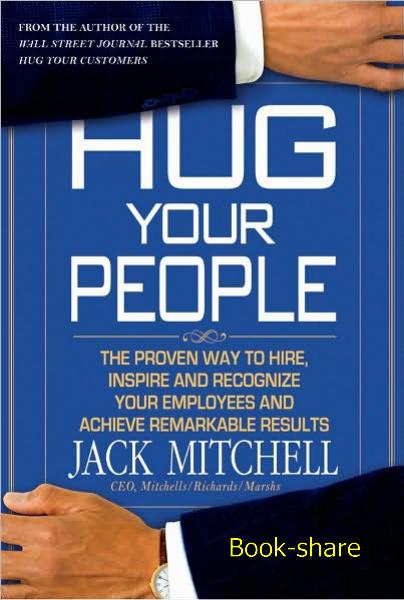 Source: http://commons.wikimedia.org/wiki/File:Wal-Mart_logo.svg
-Alignment instead of 
  relying on the 
  Organizational chart
-Distributed leadership
-Duplicating leaders
-Utilizing  Emotional 
  Intelligence
-Expecting change
-Evaluating
-Monitoring activities
-Ensuring compliance 
-Enforcing rules
-Supervising
-Rewarding & punishing
-Influencing
-Persuading (not coercing)
-Motivating
-Emphasizing vision
-Establishing purpose
-A compelling future
-Sense making
-Setting direction
-Empowering others
-Duplicating leaders
-Personal relationship
-Emotional connection
-Mentoring & modeling
-Servant leadership
-Authenticity & credibility
-Implications:
-Beyond efficiency
-Removing obstacles
-Maximizing strengths
-Investing in people
-Treating each of your 
  people differently
-An organic process
-Organizing to grow leaders
-Implications:
-Empowering process
-Involving others from   
  the start (front line)
-Consulting with team
-Using their ideas
-Listening & spending 
  time with your people.
-Teambuilding 
-Planning as an opportunity   
  to develop future leaders
-Implications:
-Beyond motivation
-Knowing yourself and  
  your people 
-Emphasizing trust
-Restraining  yourself
-Team Building
-Growing leaders
-Creating a plan
-Defining goals
-Establishing strategy
-Problem solving
-Top to bottom
-Management plans/   
  Workers work
-Alignment instead of 
  relying on the 
  Organizational chart
-Distributed leadership
-Duplicating leaders
-Utilizing  Emotional 
  Intelligence
-Expecting change
-Evaluating
-Monitoring activities
-Ensuring compliance 
-Enforcing rules
-Supervising
-Rewarding & punishing
-Influencing
-Persuading (not coercing)
-Motivating
-Emphasizing vision
-Establishing purpose
-A compelling future
-Sense making
-Setting direction
-Empowering others
-Duplicating leaders
-Personal relationship
-Emotional connection
-Mentoring & modeling
-Servant leadership
-Authenticity & credibility
-Implications:
-Empowering process
-Involving others from   
  the start (front line)
-Consulting with team
-Using their ideas
-Listening & spending 
  time with your people.
-Teambuilding 
-Planning as an opportunity   
  to develop future leaders
-Implications:
-Beyond motivation
-Knowing yourself and  
  your people 
-Emphasizing trust
-Restraining  yourself
-Team Building
-Growing leaders
-Implications:
-Beyond efficiency
-Removing obstacles
-Maximizing strengths
-Investing in people
-Treating each of your 
  people differently
-An organic process
-Organizing to grow leaders
-Creating a plan
-Defining goals
-Establishing strategy
-Problem solving
-Top to bottom
-Management plans/   
  Workers work
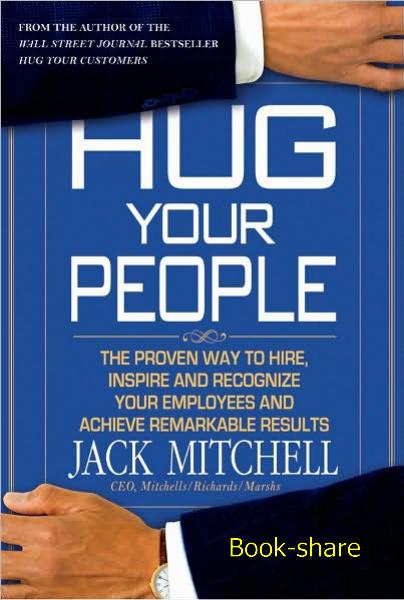 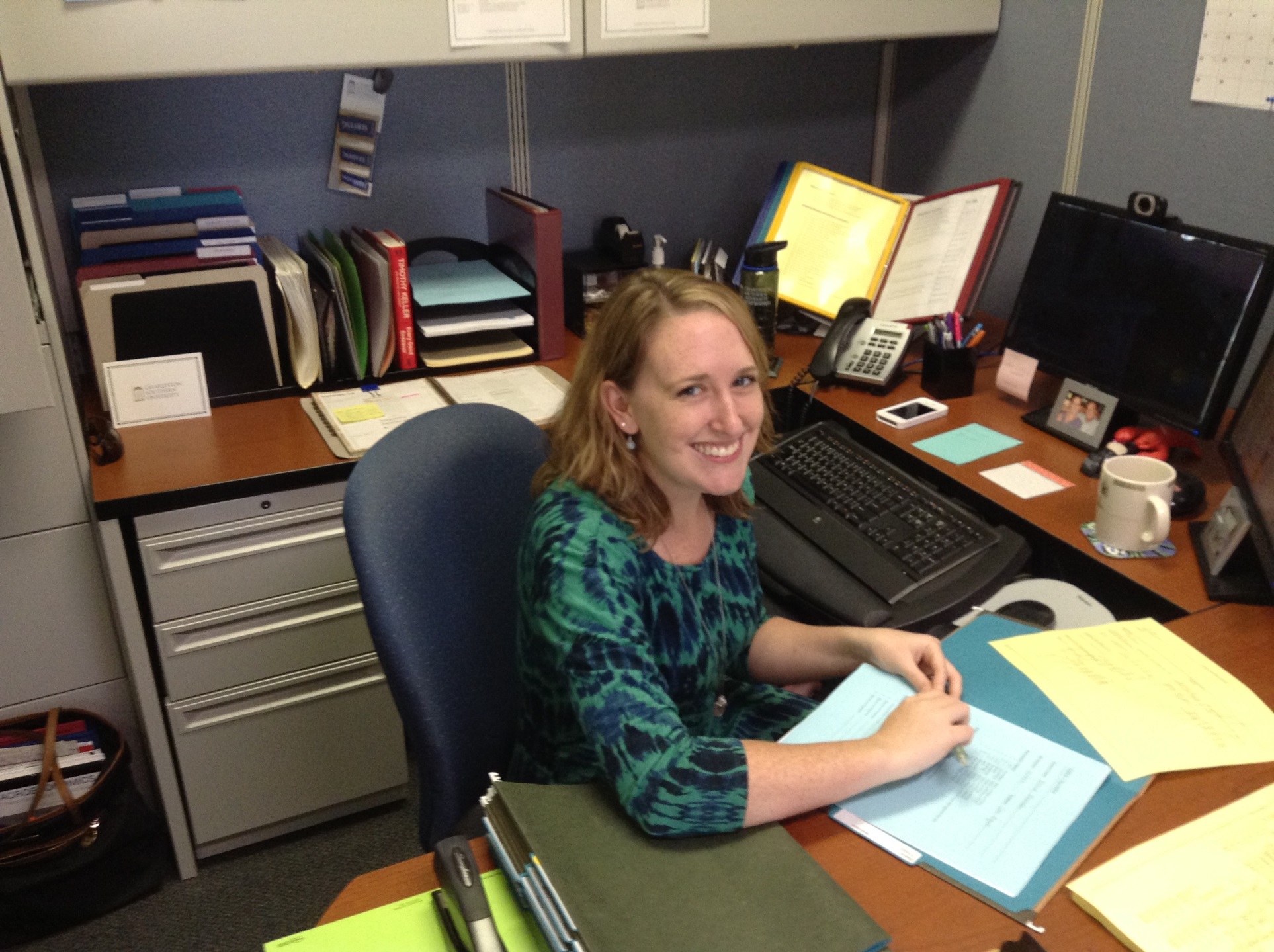 `
-Alignment instead of 
  relying on the 
  Organizational chart
-Distributed leadership
-Duplicating leaders
-Utilizing  Emotional 
  Intelligence
-Expecting change
-Influencing
-Persuading (not coercing)
-Motivating
-Emphasizing vision
-Establishing purpose
-A compelling future
-Sense making
-Setting direction
-Empowering others
-Duplicating leaders
-Vision 
-Relationship
-Motivation
-Credibility
-Mentoring & modeling
-Leading by example
-Personal relationship
-Emotional connection
-Mentoring & modeling
-Servant leadership
-Authenticity & credibility
-Implications:
-Empowering process
-Involving others from   
  the start (front line)
-Consulting with team
-Using their ideas
-Listening & spending 
  time with your people.
-Teambuilding 
-Planning as an opportunity   
  to develop future leaders
-Implications:
-Beyond motivation
-Knowing yourself and  
  your people 
-Emphasizing trust
-Restraining  yourself
-Team Building
-Growing leaders
-Implications:
-Beyond efficiency
-Removing obstacles
-Maximizing strengths
-Investing in people
-Treating each of your 
  people differently
-An organic process
-Organizing to grow leaders
-Creating a plan
-Defining goals
-Establishing strategy
-Problem solving
-Top to bottom
-Management plans/   
  Workers work
-Evaluating
-Monitoring activities
-Ensuring compliance 
-Enforcing rules
-Supervising
-Rewarding & punishing
-Alignment instead of 
  relying on the 
  Organizational chart
-Distributed leadership
-Duplicating leaders
-Utilizing  Emotional 
  Intelligence
-Expecting change
-Influencing
-Persuading (not coercing)
-Motivating
-Emphasizing vision
-Establishing purpose
-A compelling future
-Sense making
-Setting direction
-Empowering others
-Duplicating leaders
-Vision 
-Relationship
-Motivation
-Credibility
-Mentoring & modeling
-Leading by example
-Personal relationship
-Emotional connection
-Mentoring & modeling
-Servant leadership
-Authenticity & credibility
-Implications:
-Empowering process
-Involving others from   
  the start (front line)
-Consulting with team
-Using their ideas
-Listening & spending 
  time with your people.
-Teambuilding 
-Planning as an opportunity   
  to develop future leaders
-Implications:
-Beyond motivation
-Knowing yourself and  
  your people 
-Emphasizing trust
-Restraining  yourself
-Team Building
-Growing leaders
-Implications:
-Beyond efficiency
-Removing obstacles
-Maximizing strengths
-Investing in people
-Treating each of your 
  people differently
-An organic process
-Organizing to grow leaders
-Implications:
-Trust
-Relationship
-Vision 
-Ownership 
-Preventative 
  control
-Being in command, 
  but not in control
-Creating a plan
-Defining goals
-Establishing strategy
-Problem solving
-Top to bottom
-Management plans/   
  Workers work
-Evaluating
-Monitoring activities
-Ensuring compliance 
-Enforcing rules
-Supervising
-Rewarding & punishing
You Have a Choice:
Old Managerial Chart:
-Creating a plan
-Defining goals
-Establishing strategy
-Problem Solving
-Top to bottom
-Management plans/   
  Workers work
-Determining what is  
  to be done and who 
  is to do it
-Organizational charts
-Mechanistic model
-Job descriptions
-Chain of Command
-Evaluating
-Monitoring activities
-Ensuring compliance 
-Enforcing rules
-Supervising
-Rewarding & punishing
-Directing  and coordinating work
-Motivating workers 
  to carry out the plan
-Harnessing followers
-Positional  (office) 
  and by example
Top 
managers 
plan
Motivate 
workers to 
carry out their plan
Organize 
for 
efficiency
Control to be
sure their plan
was completed
-Emphasize vision
-Involves others from  the start (front line)
-Beyond Motivation
-Emphasize trust
-Lead your people/
  Manage your stuff
-Trust
-Relationship
-Vision
-Ownership
-Move beyond   
  efficiency
-Organize to   
  maximize people’s 
  strengths
Motivated 
workers  
who 
trust you to help
them carry out 
their plan
In a healthy 
organization
aligned for 
effectiveness
Where members 
are
controlled by their 
commitment
to their organization
Vision and 
involvement
in planning 
(ownership )
Management    Vs.      Leadership
Limited Input from Team
Defining Goals
Top Managers Create Strategy
Limited Input from Team
Establishing Strategy
Checking up on workers
Limited Input from Team
Manager Determines Goals
Planning
Checking up on workers
Manager Plans/
Workers Work
Managers as Brains
Creating a plan
Back Room
May Be Cause of Unethical Behavior
Managers Plan – Workers Carry it out
Limited Input from others
Problem solving
Hierarchy
Checking up on workers
Management Solves Worker’s Problems
Assumes people are like Animals
Harnessing Followers
Positional
Leading
Carrot and Stick
Example
Positional Power is Primary
Need to be directed
Example Rarely used
Directing  and Coordinating Work
No Self-management
Motivating Workers to Carry Out the Plan
Management coaxes workers
Bad Management Crowds Out Good Leadership
Determining What is to Be Done and Who is to Do It
Organizing
Pleasing Manager, not customer
Organizational Charts
Carrot and Stick
Org. Chart as Master, not Servant
Not Organic
Mechanistic
Top Down
Self-management prevented
Supervising
Evaluating
Tyranny of the Job Description
Job Descriptions
Not Organic
Please the Boss
Controlling
Leads to sycophancy
Chain of Command is Great for Control
Chain of Command is  Terrible for Speed
Chain of Command
Why the need to monitor?
Monitoring Activities
Chain of Command is Worse for Flexibility
No Leadership Substitutes
A Trust Tax
Have to Ensure Compliance
Enforcing Rules
A Management Tax
Ensuring Compliance
Behavioral or Bureaucratic
Time and Resources Spent on Compliance
Rewarding and Punishing
Punishment is force
Rewards are Force with a Smile
Management    Vs.      Leadership
Vision
Purpose
Limited Input from Team
Defining Goals
Setting Direction
Empowerment
Planning
Top Managers Create Strategy
Limited Input from Team
Involving others  from the start
Establishing Strategy
Team Building
Checking up on workers
Limited Input from Team
Their ideas, not just your ideas
(Direction)
Sense-Making
Manager Determines Goals
Planning
Checking up on workers
Manager Plans/
Workers Work
Managers as Brains
Consulting With the Team
Know Yourself and Know Your People
Compelling Future
Directing
Authenticity
Listening
Creating a plan
Back Room
Duplicating leadership
Personal Relationship
May Be Cause of Unethical Behavior
Managers Plan – Workers Carry it out
Leading
Limited Input from others
Use Planning as an Opportunity to Develop Others
Problem solving
Empowering Others
Hierarchy
Growing Leaders
Checking up on workers
Management Solves Worker’s Problems
Moves Beyond Motivation
Servant Leadership
Assumes people are like Animals
Expecting Change
Harnessing Followers
Emphasizes Trust
Positional
Leading
Organizing
Influencing
Removing Obstacles
Credibility
Carrot and Stick
Example
Positional Power is Primary
Emotional Connection
Organic Process
(Alignment)
Need to be directed
Example Rarely used
Directing  and Coordinating Work
Team Building
Mentoring and Modeling
No Self-management
Alignment vs. Org. Chart
Motivating Workers to Carry Out the Plan
Restraining yourself
Move Beyond Efficiency
Maximizing Strengths
Influencing
Management coaxes workers
Bad Management Crowds Out Good Leadership
Distributed Leadership
Determining What is to Be Done and Who is to Do It
Organizing
Treating Each of Your People Differently
Utilizing Emotional Intelligence
Pleasing Manager, not customer
Investing in People
Organizational Charts
Duplicating Leadership
Organizing to Grow People
Carrot and Stick
Org. Chart as Master, not Servant
Not Organic
Mechanistic
Top Down
Self-management prevented
Supervising
Evaluating
Tyranny of the Job Description
Preventative Controls
Job Descriptions
Not Organic
Please the Boss
Controlling
Being in Command, But Not in Control
Leads to sycophancy
Commitment vs. Control
Chain of Command is Great for Control
Trust
Controlling
Chain of Command is  Terrible for Speed
Relationship
Chain of Command
Why the need to monitor?
Monitoring Activities
(Commitment)
Chain of Command is Worse for Flexibility
Motivation
Vision
No Leadership Substitutes
A Trust Tax
Have to Ensure Compliance
Enforcing Rules
A Management Tax
Ownership
Relationship
Ensuring Compliance
Behavioral or Bureaucratic
Leading by Example
Mentoring and Modeling
Time and Resources Spent on Compliance
Rewarding and Punishing
Punishment is force
Rewards are Force with a Smile
Questions?
If You Want Leaders, Stop Teaching Students to be Managers
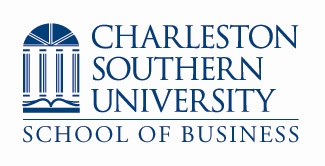 Darin Gerdes, Ph.D.
dgerdes@csuniv.edu
(843)863-7814
Charleston Southern University